UNIT VII: Genetics
Chapter 2
Classical Genetics
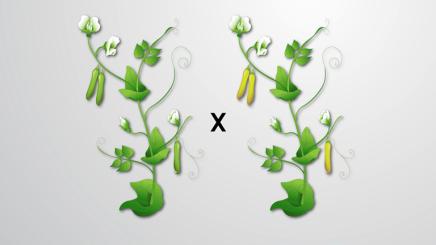 Learning Objectives

The Learner will be able to  Differentiate classical and modern genetics.  
Understand the concepts of principles of inheritance.  
Describe the extensions of Mendelism.  
Explain polygenic inheritance and Pleiotropy.  
Analyse extra chromosomal inheritance in cytoplasmic organelles.
Chapter outline
2.1  Heredity and Variation 
2.2  Mendelism 
2.3  Laws of Mendelian Inheritance 
2.4  Monohybrid, Dihybrid, Trihybrid cross, Backcross and Testcross  
2.5  Interaction of Genes -Intragenic and Intergenic Incomplete dominance, 
       Lethal genes, Epistasis 
2.6  Polygenic inheritance in Wheat kernel colour, Pleiotropy – Pisum sativum 
2.7  Extra chromosomal inheritance- Cytoplasmic inheritance in Mitochondria 
       and Chloroplast.
Genetics is the study of how living things receive common traits from previous generations.

Genetics – The Science of heredity (Inheritance) – 
“Genetics” is the branch of biological science which deals with the mechanism of transmission of characters from parents to off springs. The term Genetics was introduced by W. Bateson in 1906.
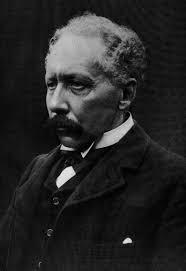 The four major subdisciplines of genetics are 
Transmission Genetics / Classical Genetics – Deals with the transmission of genes from parents to off springs. 
2. Molecular Genetics – Deals with the structure and function of a gene at 
	molecular level. 
3. Population Genetics – Deals with heredity in groups of individuals for traits 
	which is determined by a few genes. 
4. Quantitative Genetics – Deals with heredity of traits in groups of individuals 	where the traits are governed by many genes simultaneously.
Heredity and variation 
Genetics is often described as a science which deals with heredity and variation. 

Heredity: Heredity is the transmission of characters from parents to offsprings. 

Variation: The organisms belonging to the same natural population or species that shows a difference in the characteristics is called variation. 

Variation is of two types
 (i) Discontinuous variation – 
	Within a population there are some characteristics which show a limited 	form of variation. 
 (ii) Continuous variation – 
	This variation may be due to the combining effects of environmental and 	genetic factors.
Importance of variations 

• Variations make some individuals better fitted in the struggle for existence.

• They help the individuals to adapt themselves to the changing environment. 

• It provides the genetic material for natural selection.

• Variations allow breeders to improve better yield, quicker growth, increased 	resistance and lesser input. 

• They constitute the raw materials for evolution.
Mendelism
He was born on 22nd July 1822 in Heinzendorf Silesia (now Hyncice, Czechoslovakia), Austria.
In 1849 Mendel was working as a school teacher and he 
	performed his experiments with pea plants.
Mendel discovered the principles of heredity by studying 
	the inheritance of seven pairs of contrasting traits of pea 
	plant in his garden.
Mendel crossed and catalogued 24,034 plants through many 
     generations. His paper entitled “Experiments on Plant Hybrids” 
     was presented and published in The Proceedings of the 
     Brunn Society of Natural History in 1866.
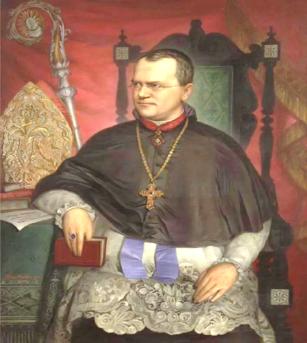 Mendel - Father of Genetics.
Mendel was successful because: 
	• He applied mathematics and statistical methods to biology and laws of 			probability to his breeding experiments. 
	• He followed scientific methods and kept accurate and detailed records that 		include quantitative data of the outcome of his crosses. 
	• His experiments were carefully planned and he used large samples. 
	• The pairs of contrasting characters which were controlled by factor 				(genes)were present on separate chromosomes. 
	• The parents selected by Mendel were pure breed lines and the purity was 			tested by self crossing the progeny for many generations.
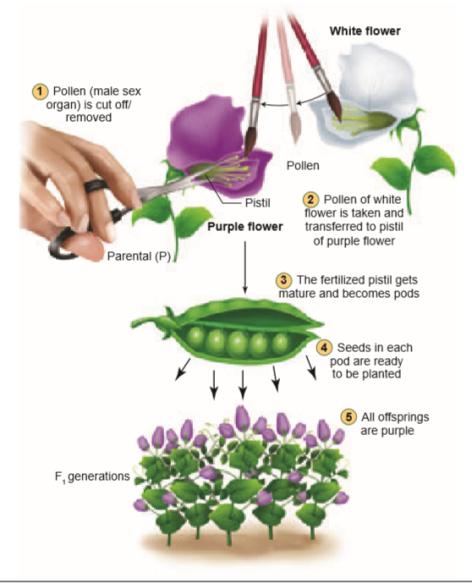 Steps 
in 
cross pollination of pea flowers
The First Model Organism in Genetics – Garden Peas (Pisum sativum)
Seven characters of Pisum sativum with genes
Seven characters studied by Mendel
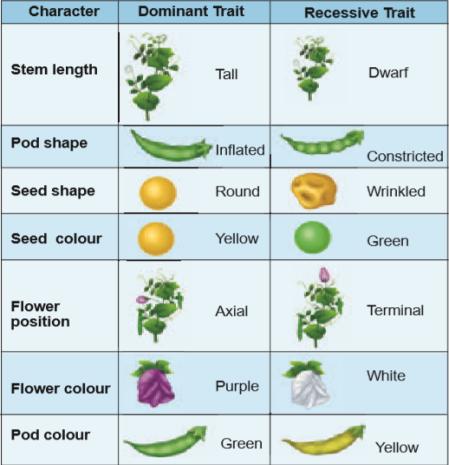 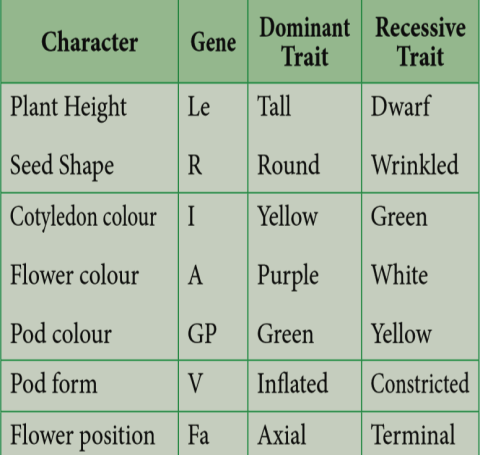 Mendel’s seven characters in Garden Peas, shown on the plant’s seven chromosomes
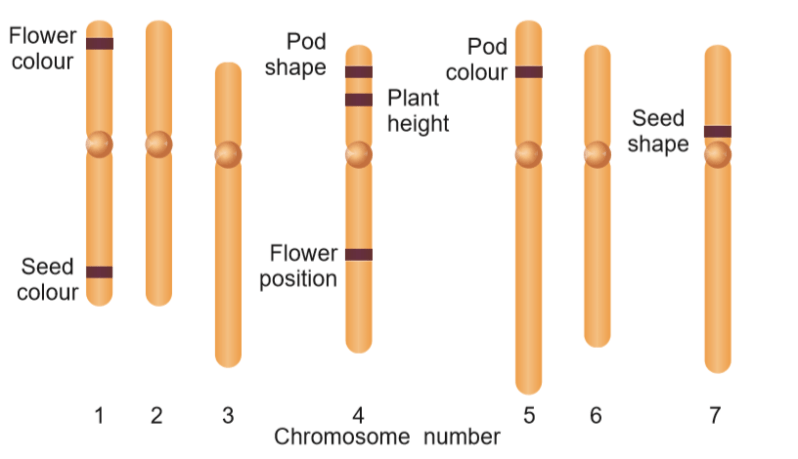 Terminology related to Mendelism
Alleles	      	: 	 alternate forms (versions) for the same trait.

Homozygous(TT):  two identical alleles of a gene in an individual.

Heterozygous(Tt):  an individual with two different alleles.

Hybrids				:  Mendel’s non-true breeding plants
Mendelian inheritance – Mendel’s Laws of Heredity
The first law is The Law of Dominance 
The second law is The Law of Segregation (Law of Purity of gametes)
Today these rules are called laws of inheritance
Monohybrid cross
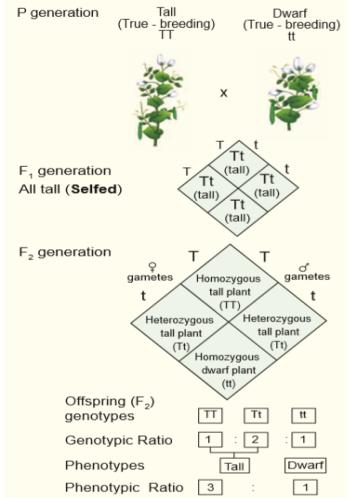 Reciprocal cross – 
	The tall pea plants were pollinated with the pollens from a true-breeding dwarf plants, the result was all tall plants. When the parental types were reversed, the pollen from a tall plant was used to pollinate a dwarf pea plant which gave only tall plants. The result was the same - All tall plants
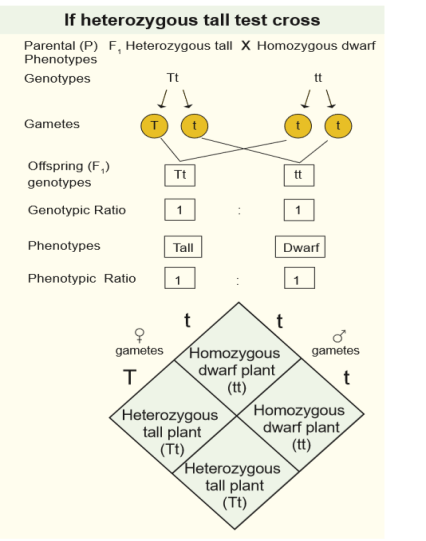 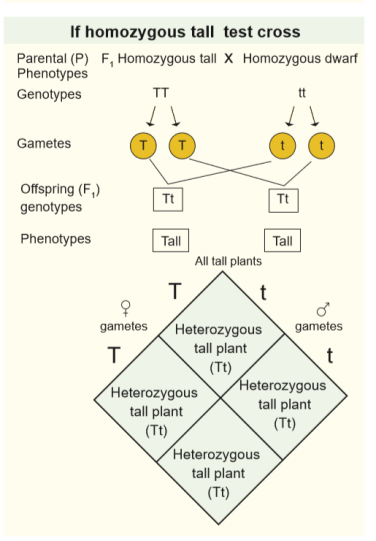 Test cross
Back cross 

• Back cross is a cross of F1 hybrid with any one of the parental genotypes. 

The back cross is of two types:

Dominant back cross  


Recessive back cross
Dihybrid cross
It involves individuals differing in two characters. Dihybrid inheritance is the inheritance of two separate genes each with two alleles.
Law of Independent Assortment
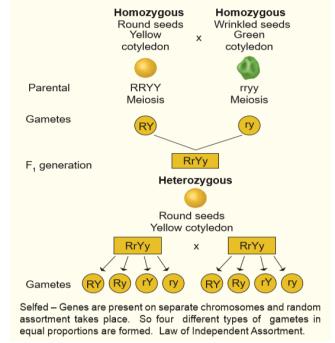 Dihybrid cross – Segregation of gametes
Dihybrid Cross in Garden peas
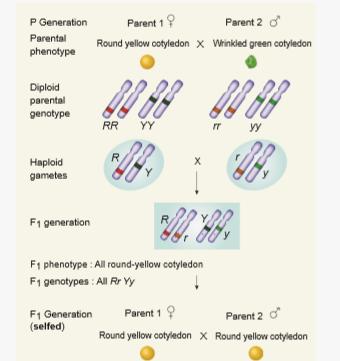 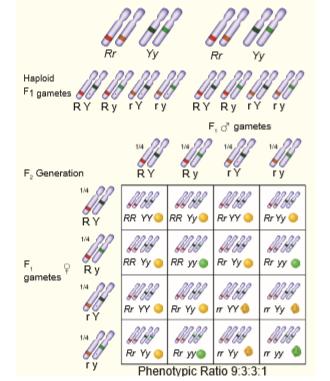 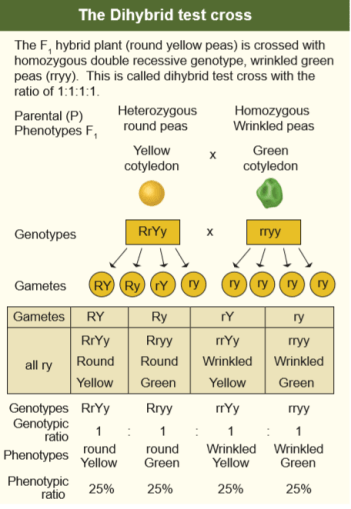 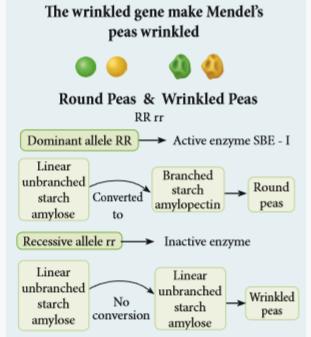 Molecular explanation of round and wrinkled peas
Trihybrid cross
A cross between homozygous parents that differ in three gene pairs (i.e. producing trihybrids) is called trihybrid cross.
The three contrasting characters of a trihybrid cross are
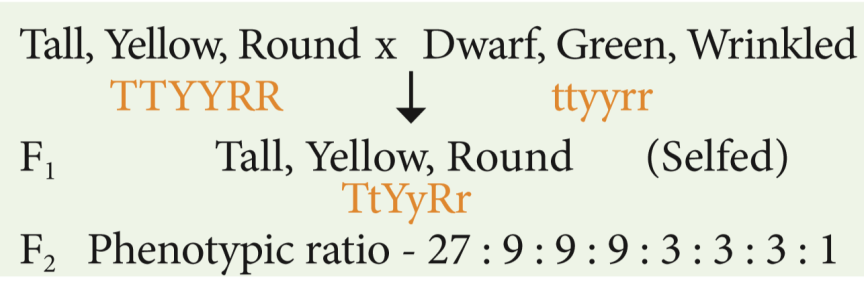 Extensions of Mendelian Genetics
Gene interaction – A single phenotype is controlled by more than one set of genes, each of which has two or more alleles.
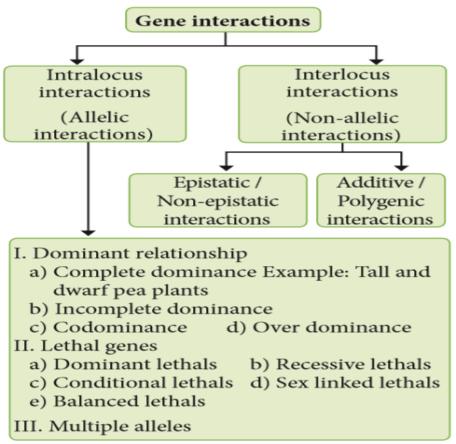 The gene interactions can be classified as 

• Intragenic gene interactions or Intra allelic or 	allelic interactions 

• Intergenic gene interactions or inter allelic or 	non-allelic interactions
Intragenic gene interactions 
Interactions take place between the alleles of the same gene i.e., alleles at the same locus is called intragenic or intralocus gene interaction. 
It includes the following: 
1)Incomplete dominance 
2) Codominance 
3)Multiple alleles 
4) Pleiotropic genes
Incomplete dominance – No blending of genes 
	The German Botanist Carl Correns’s (1905) Experiment - In 4 O’ clock plant, Mirabilis jalapa
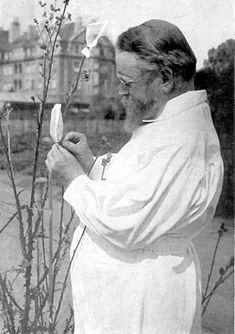 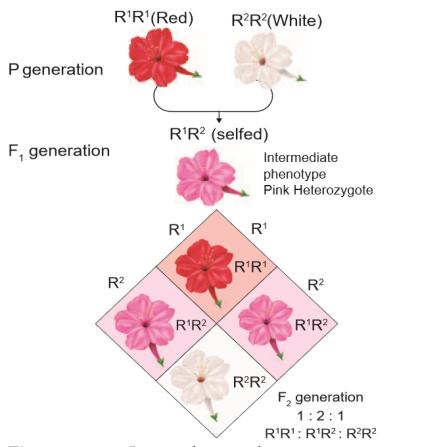 Codominance (1 : 2 : 1) 
This pattern occurs due to simultaneous (joint) expression of both alleles in the heterozygote.
 
The codominance was demonstrated in plants with the help of electrophoresis or chromatography for protein or flavonoid substance. Example: Gossypium hirsutum and Gossypium sturtianum,
Carl Correns
Lethal genes 
An allele which has the potential to cause the death of an organism is called a “Lethal Allele”. 
In 1907, E. Baur reported a lethal gene in snapdragon (Antirrhinum sp.). It is an example for recessive lethality.
 In snapdragon there are three kinds of plants. 
Green plants with chlorophyll. (CC) 
Yellowish green plants with carotenoids are referred to as pale green, golden or aurea plants (Cc) 
White plants without any chlorophyll. (cc) 
	The genotype of the homozygous green plants is CC.
 	The genotype of the homozygous white plant is cc.
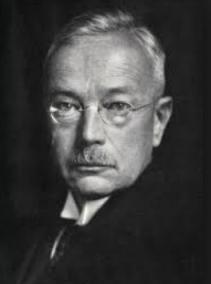 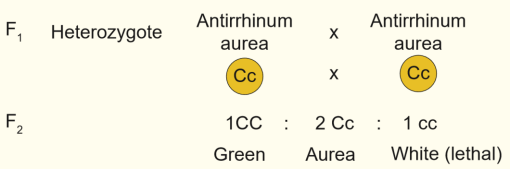 Erwin Baur
Pleiotropy – A single gene affects multiple traits
“Pleiotropie" was first coined by Ludwig Plate
Hans Grüneberg was the first to study the mechanisms of pleiotropy
The Pleiotropic gene influences a number of characters simultaneously.

Mendel noticed pleiotropy while performing breeding experiment with peas (Pisum sativum). 

Example: sickle cell anemia.
Dominant epistasis in summer squash
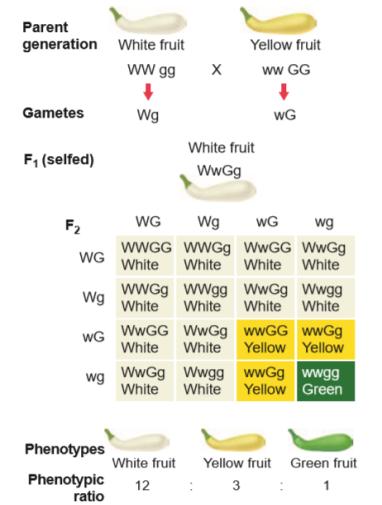 Intergenic gene interactions

 Interlocus interactions take place between the alleles at  different loci i.e between alleles of different genes.
Intra- genic interaction
Inter-genic interaction
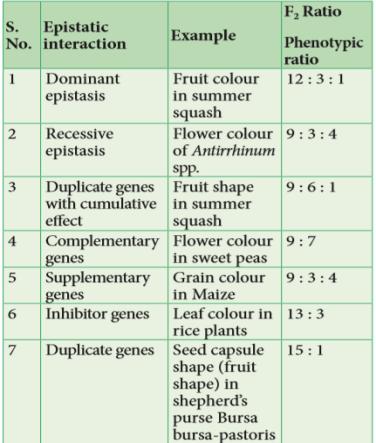 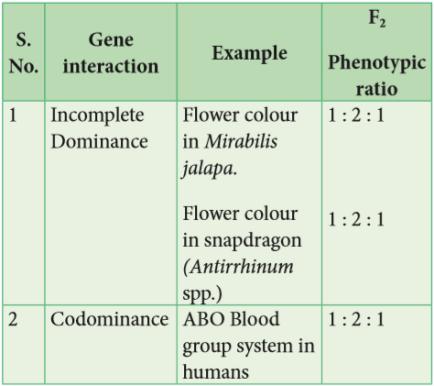 Polygenic Inheritance in Wheat (Kernel colour)
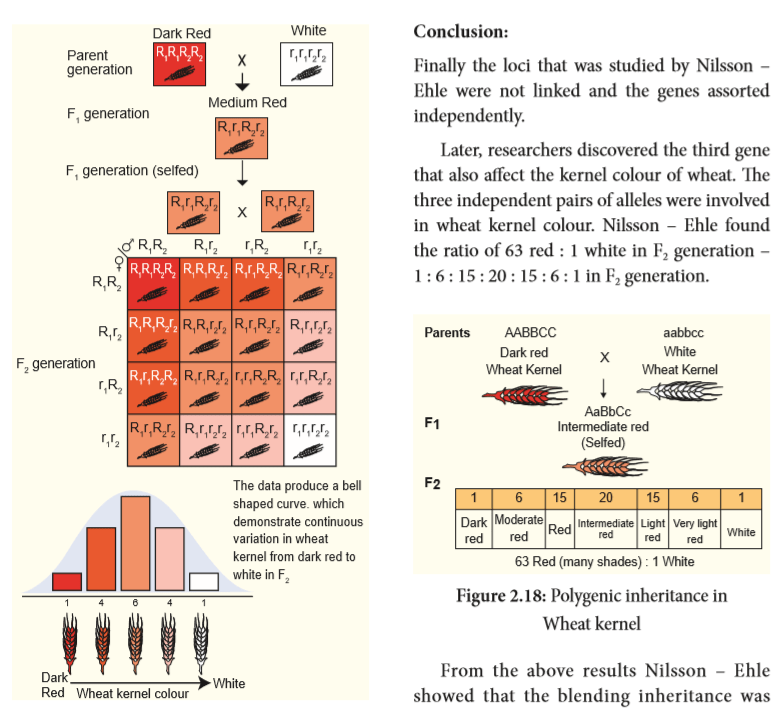 The genetic control of colour in wheat kernels
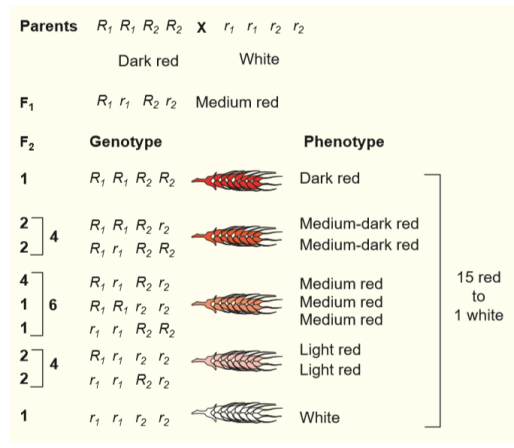 Polygenic inheritance in Wheat kernel
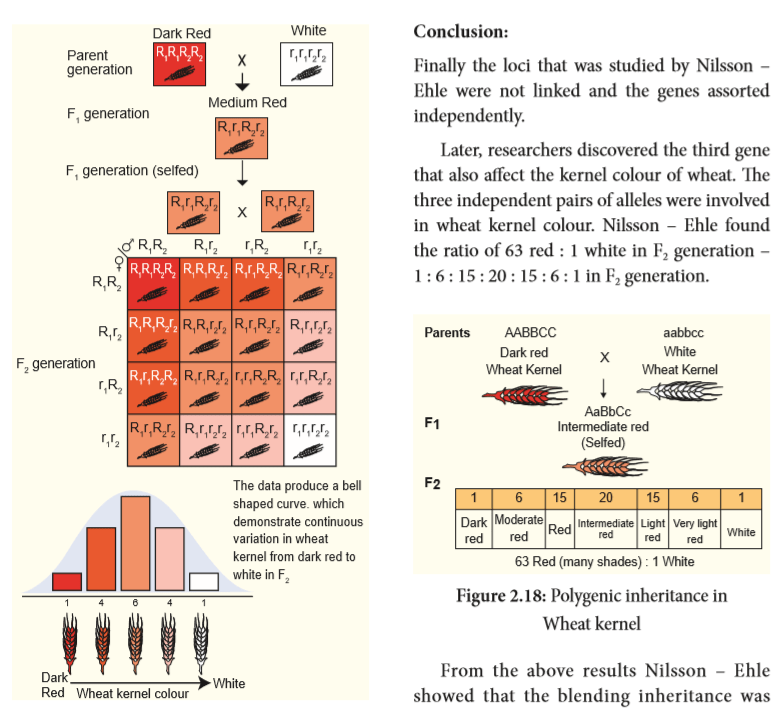 THANK YOU